(insert region)XYZ Chapter Meeting
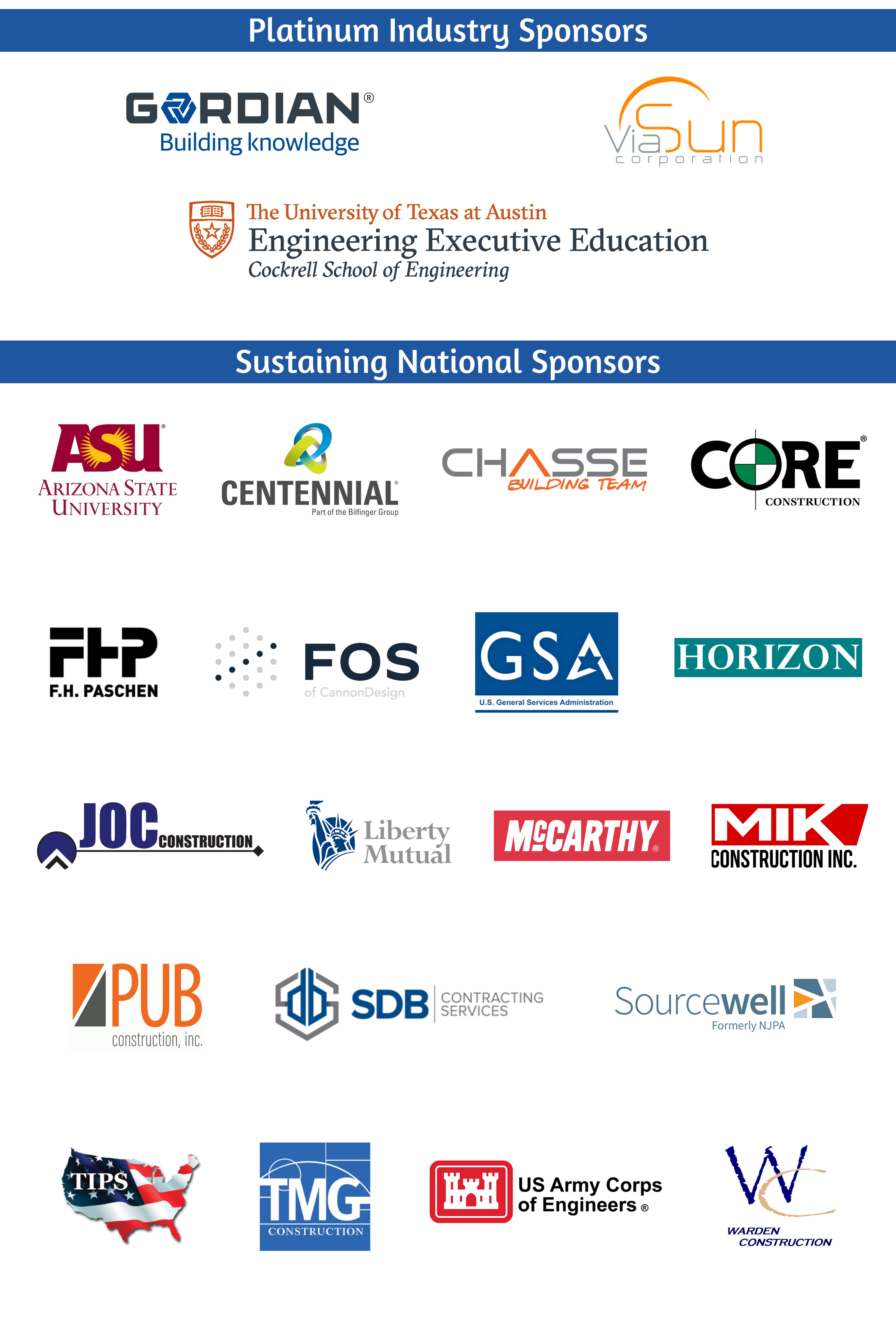 Thank You Platinum & Sustaining National Supporters!
About CJE
National Non-profit Education & Resource Center for Job Order Contracting and related IDIQ Project Delivery methods.
Education Center – Unparalleled Learning Opportunities
Credentialing HQ for CJP (Certified JOC Professionals)
Resource Center – Connect & Consult – Owners' Advisory Council
Networking & Collaboration – 50/50 owner/contractor membership
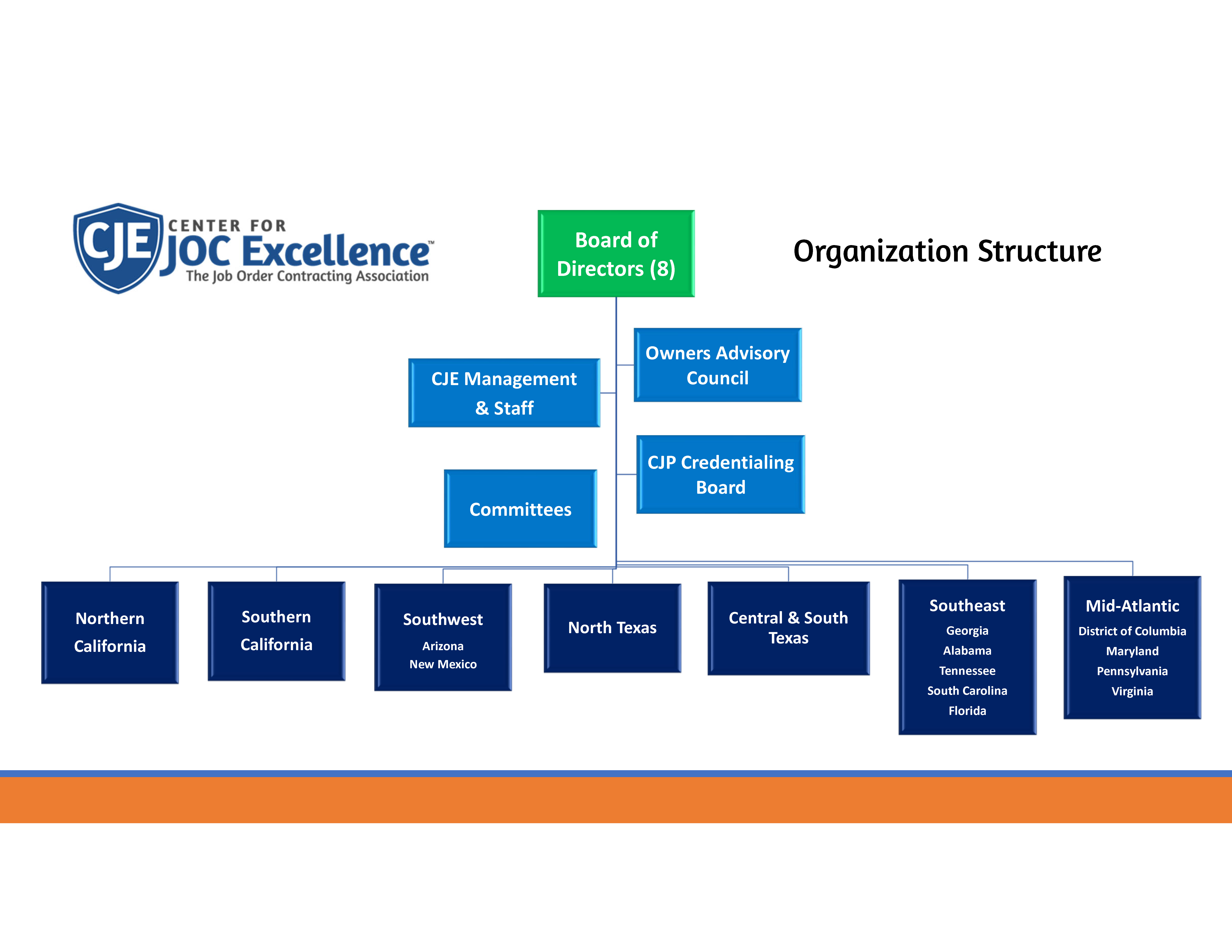 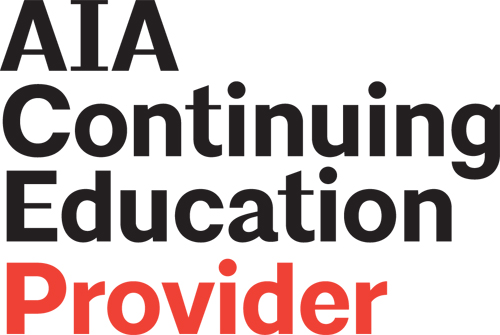 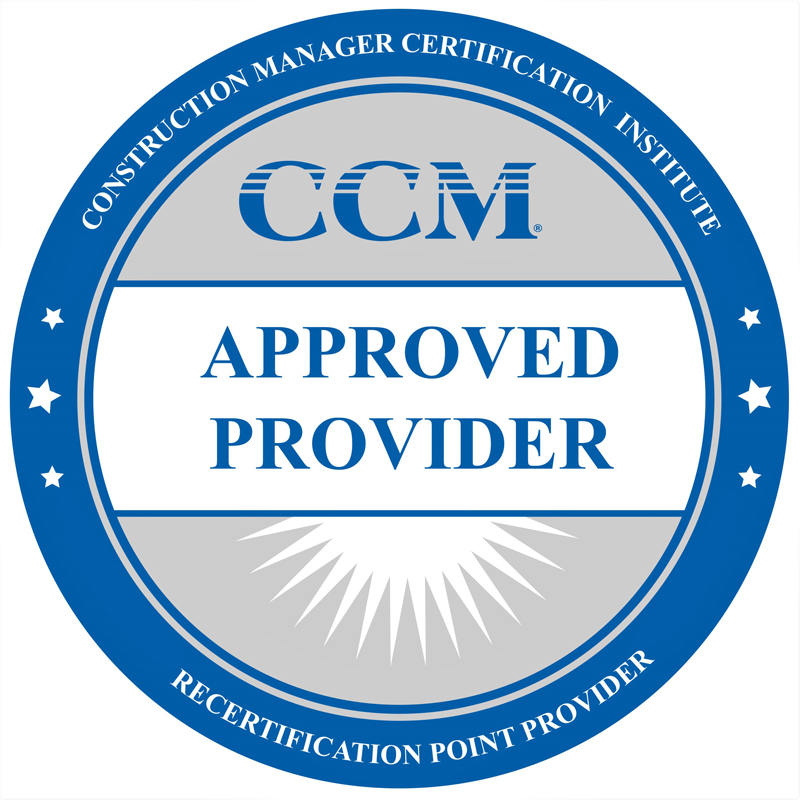 Today’s Topic or Presenter Info goes here
Speaker’s presentation insert here
Chapter Announcements
Upcoming Events: 
Next Chapter Meeting – When & where
visit JOCexcellence.org to sign-up
Annual Scholarship event – what & where
THANK YOU!

Visit JOCexcellence.org to join today!